认识紧急电话
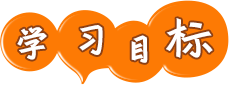 初步知道”110”“119”“120”这三种特殊电话号码及其作用； 
了解使用这些特殊电话号码的具体方法，明白在紧急情况下才能拨打特殊电话。
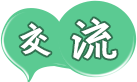 小朋友们，你们知道有哪些紧急电话吗？
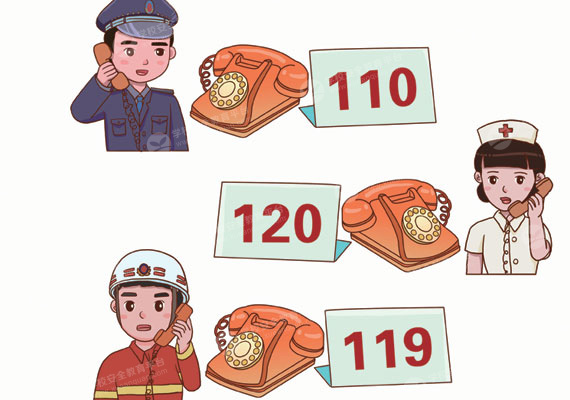 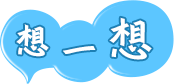 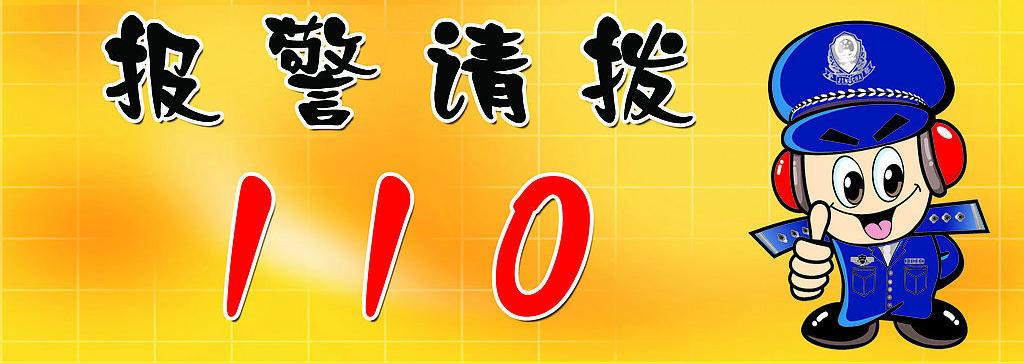 小朋友们，看看这是什么号码呀？什么时候我们要使用这个电话号码呢？
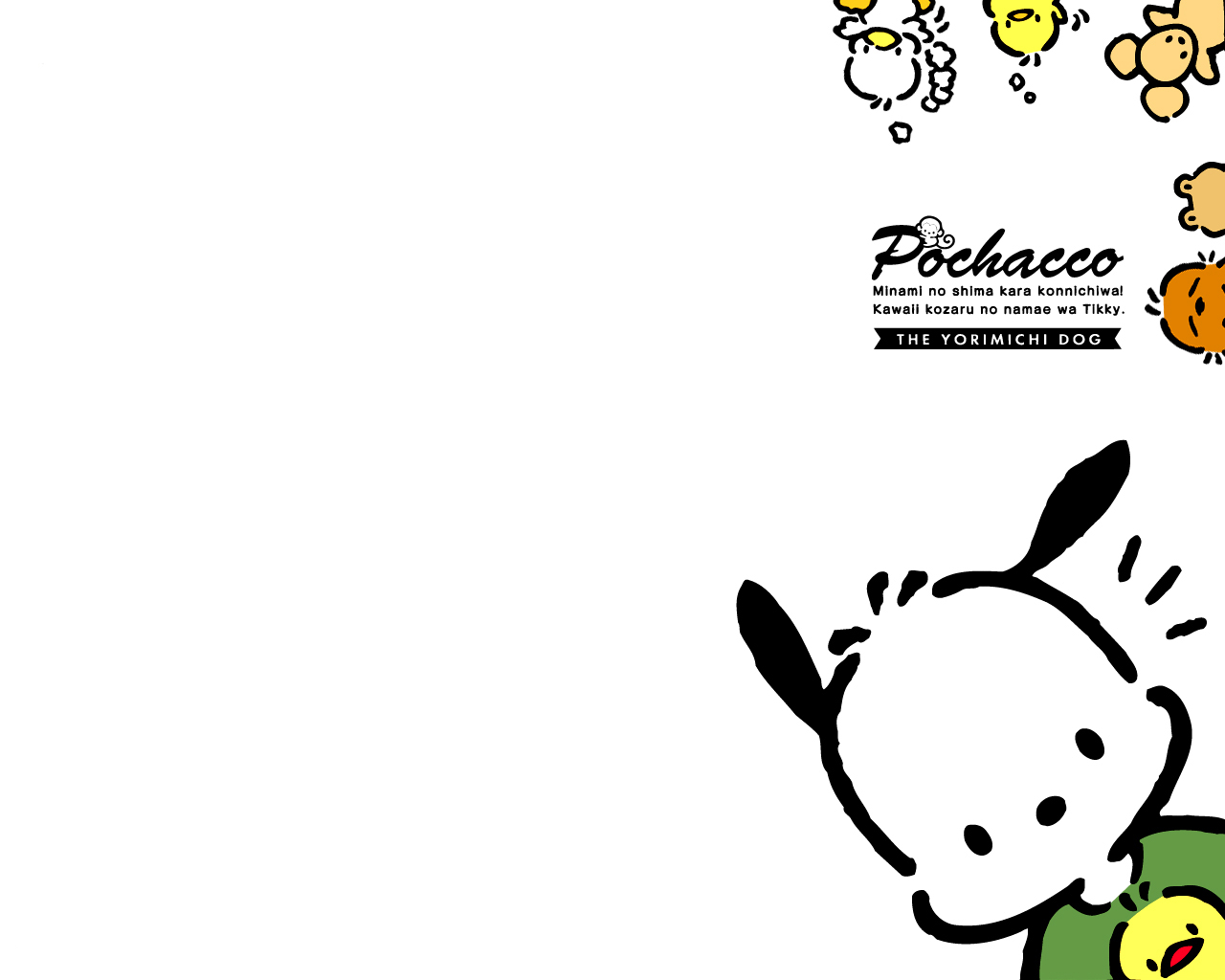 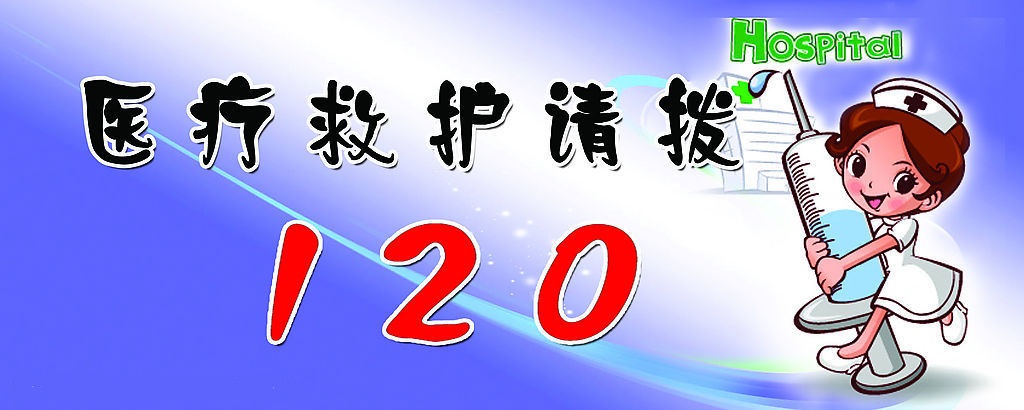 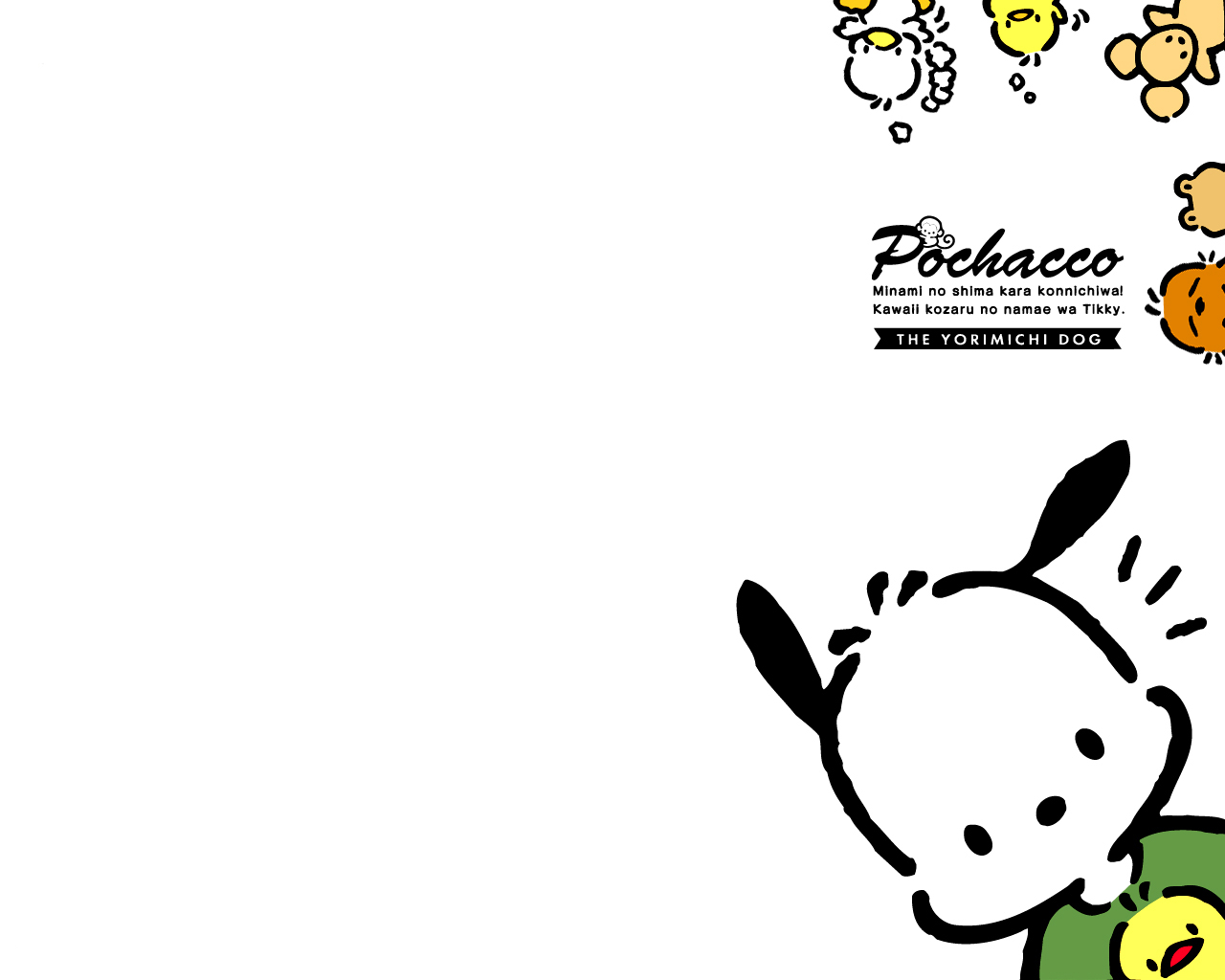 这又是什么号码呢？打了这个电话后，什么车子会出现呢？
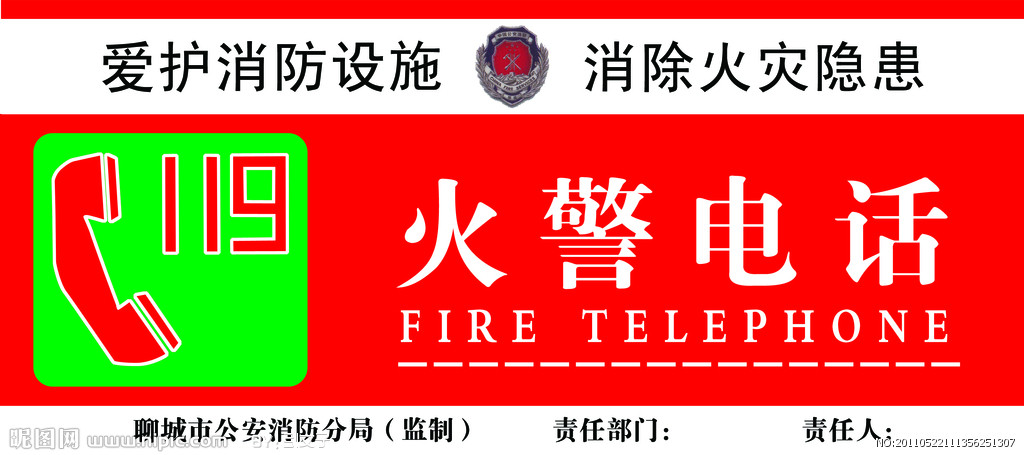 这是什么号码呢？打了这个电话谁会出现？他们会做什么呢？
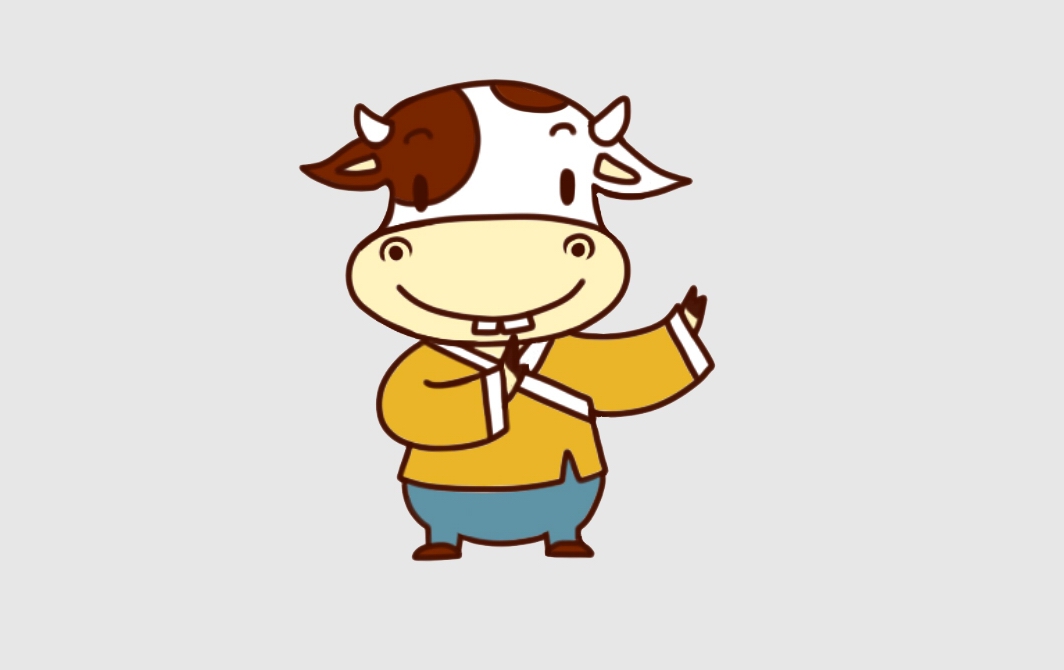 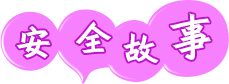 小小老鼠打电话
狼尾巴胡同七号，住着一位老爷爷和一只小老鼠。夜晚小老鼠趁着老爷爷睡着了，玩起了电话。它先拨打了119电话。
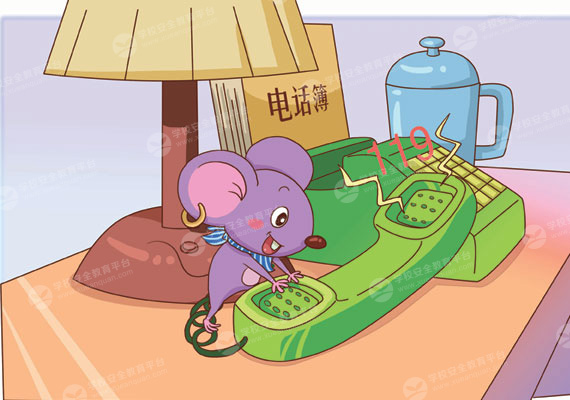 消防队员来了，老爷爷被惊醒，起来开门后发现是消防队员，消防队叔叔批评了老爷爷。
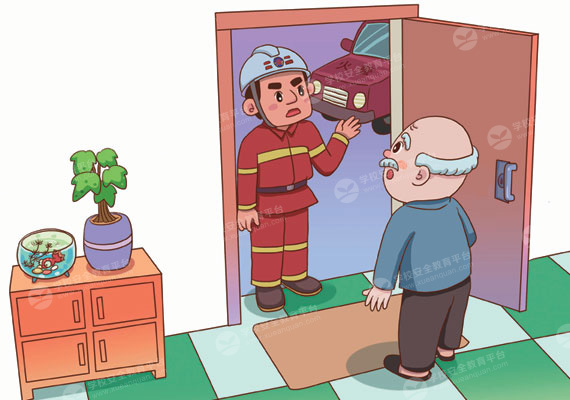 小老鼠又拨打了110电话，这次来了很多警察叔叔。
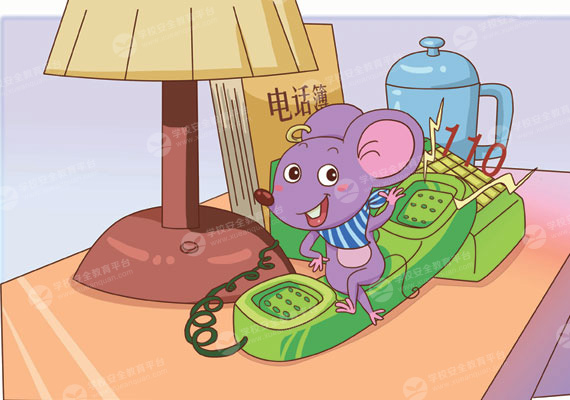 老爷爷又被惊醒了，开门发现是警察叔叔，警察叔叔也批评了老爷爷。
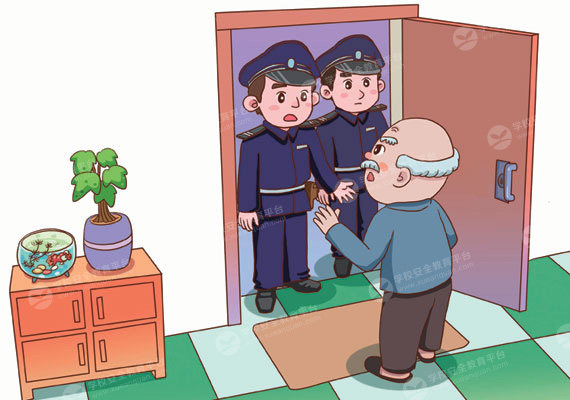 小老鼠见老爷爷挨了批评，心里很难过。小老鼠翻开电话本，开始认识各种电话号码。
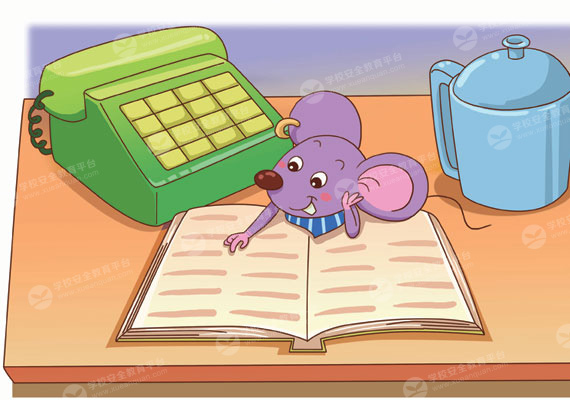 夜里老爷爷犯病，小老鼠赶紧拨打了120急救电话，救护车很快就来了，把老爷爷送去医院治疗。
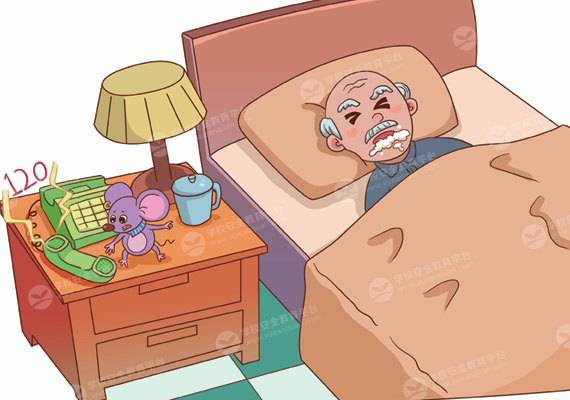 老爷爷身体好了，对医生谢了又谢。可是，心里一直纳闷：到底是谁打的电话呢？
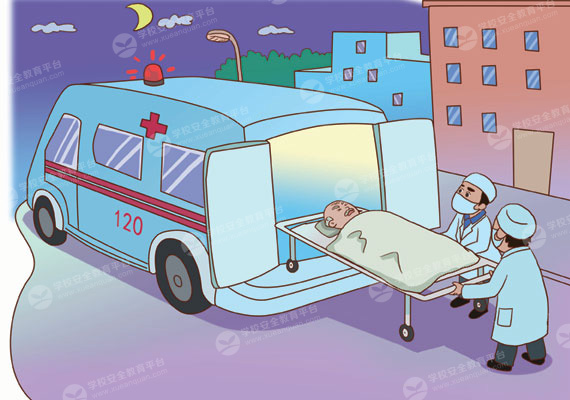 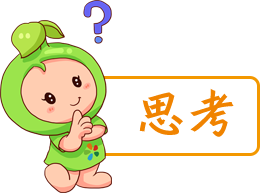 贪玩的小老鼠拨打119后，谁来了呢？
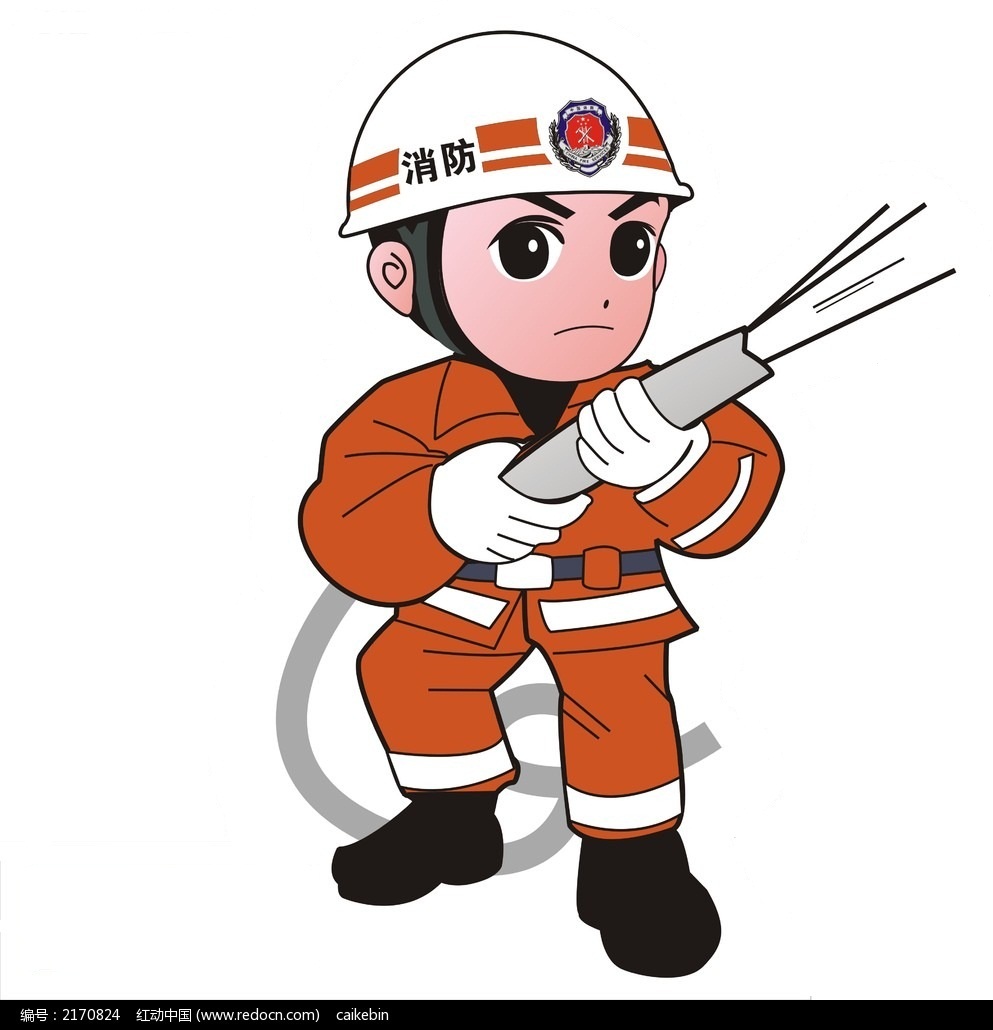 后来小老鼠为什么要拨打120急救电话？
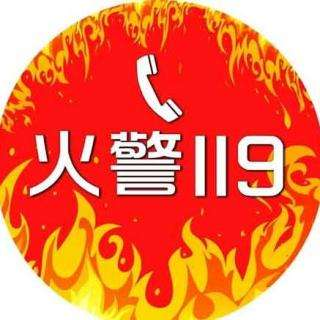 小朋友们，今天又学到了新的本领，知道了报警电话110，火警电话119，急救电话120。
这些紧急电话不能随便乱打，只有在发生紧急情况时，才能拨打哦！
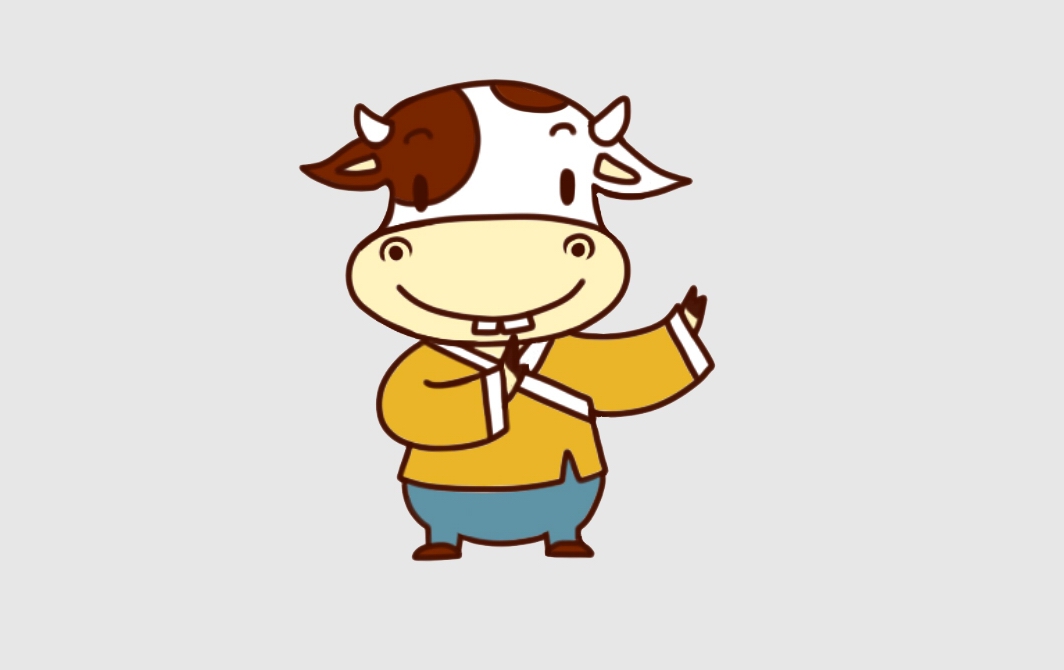 小朋友们，拨打紧急电话时不要慌乱，要说清楚自己在哪里，发生了什么事情，并留下自己的电话号码。
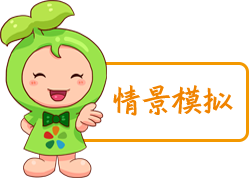 邻居奶奶生病了，你会怎么办呢？
1.请几位小朋友自愿模拟拨打紧急求助电话的过程，其他小朋友观摩；
2.打完后，请其他小朋友指出打电话者对和错的地方；
3.最后教师点评总结，强调打120求助电话的注意事项。
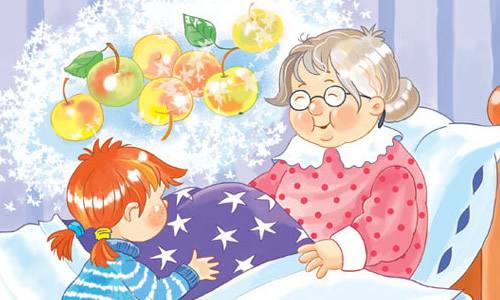 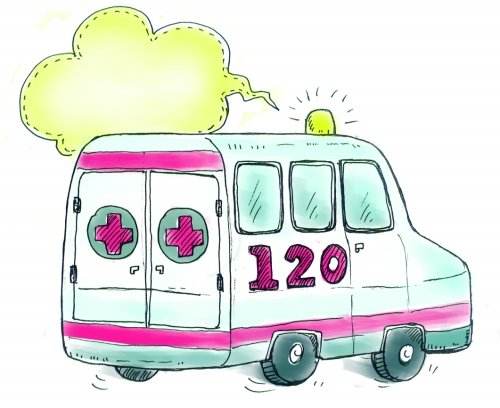 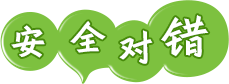 小朋友们，下面这些行为你觉得对吗？
全全拨打110/119玩。
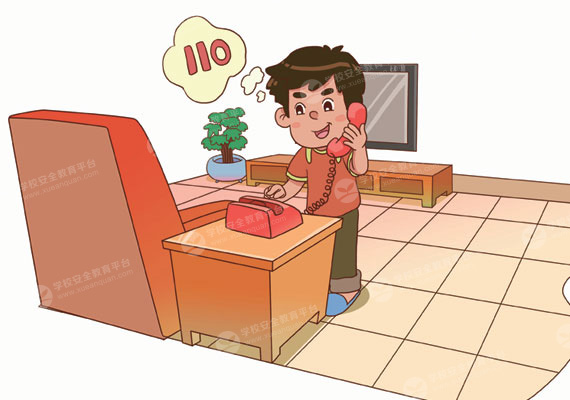 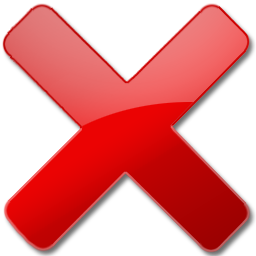 妮妮发现火灾，拨打119报警。
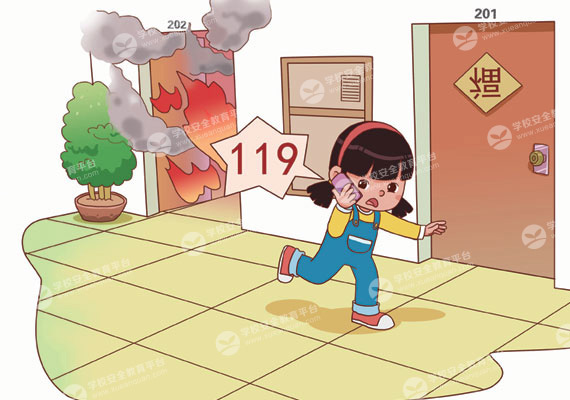 √
安安发现家里进了贼，拨打110求助。
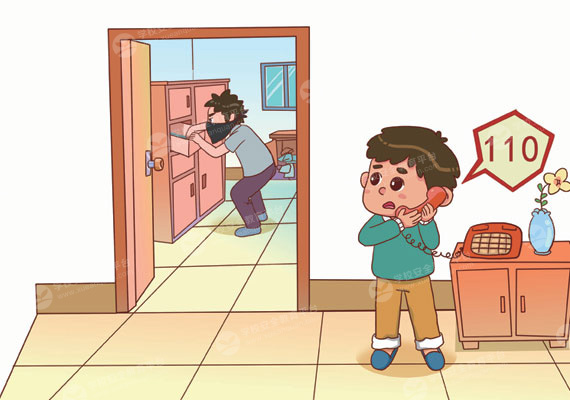 √
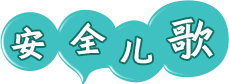 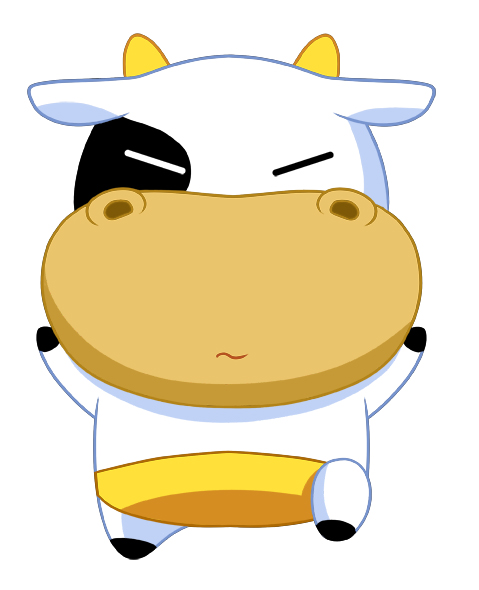 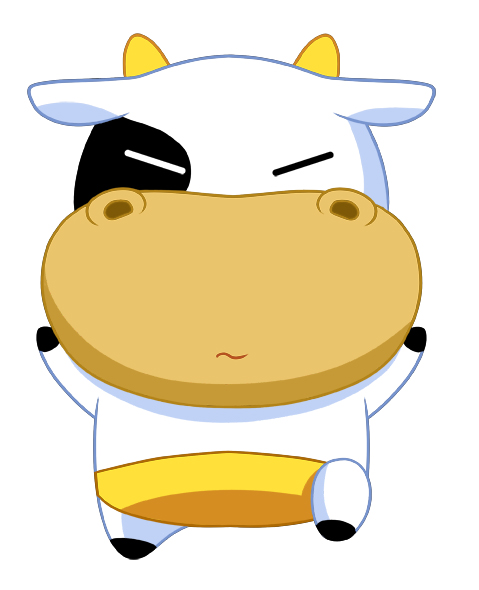 小朋友，请注意，安全知识要牢记；
遇到困难不要怕，分析情况打电话；
生病拨打120，火灾拨打119；
110，找警察，还要讲清我在哪。
小朋友，请注意，安全知识要牢记；
遇到困难不要怕，分析情况打电话；
生病拨打120，火灾拨打119；
110，找警察，还要讲清我在哪。
小朋友们，你认识紧急电话了吗？
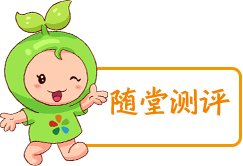 1.在商场，小刚看见有小偷偷东西，于是，拨打了110电话报警。
   A.对      B.错
2.发现有人生病需要急救时，应该拨打120。
   A.对      B.错
3.如果发现有地方着火了，应该拨打119。
   A.对      B.错
4.小明发现自家厨房着火了，赶紧拨打120急救电话。
   A.对      B.错
5.亮亮自己在家玩觉得无聊，于是就拨打110电话玩。
   A.对      B.错
参考答案：
1.A  2.A  3.A  4.B  5.B